Space Medicine AssociationofAerospace Medical Association
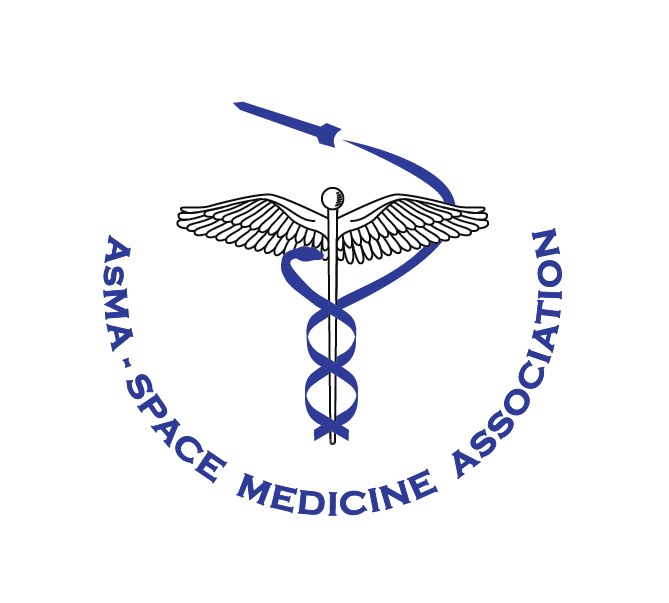 65th Annual Business Luncheon 
April 28, 2016
_________________________________ 

Harrah’s Resort
Atlantic City, NJ
President - Steve VanderArk
President-Elect – Michelle Frieling
Secretary - Judith Hayes
Treasurer – Tina Bayuse, PharmD
SMA Journal Award 
Mathias Basner, MD, PhD, MSc.

SMA Scholarship 
Sponsored by Jeffrey R. Davis, MD 
Michael LaPelusa

Wyle Scholarship 
Rahul Suresh, MD, MS 

Scientific Achievement Award
Sponsored by Jeffrey P. Sutton, MD, PhD 
Jay C. Buckey, Jr, MD
 
President’s Award 
To Be Announced 
 
Jeff Myers Young Investigator Award 
Committee Chairperson, Jeff Myers, MD
To Be Announced 

Lifetime Achievement Award 
Charles A. Berry, MD
___________________________________________________________________Space Medicine Association65th Annual Business Luncheon April 28, 2016_________________________________________________
Program

11:30 	Luncheon and Business Meeting 
Call to order and presentation of the gavel 
Introduction of past presidents
President’s report – Steve VanderArk
Secretary’s report – Judith Hayes
Treasurer’s report – Tina Bayuse, PharmD
President-elect’s report – Michelle Frieling
Presentation of Awards 
SMA Journal Award 
SMA Scholarship
Scientific Achievement Award 
Wyle Scholarship 
SMA President’s Award 
Young Investigator Award
Lifetime Achievement Award
12:40 	Wyle Invited Lecture - John B. Charles, PhD
13:20 	Installation of new President 
13:25	Presentation of Past-President plaque
13:30 	Adjourn
Past Presidents
Andrew C. Ivy, MD	Temporary Chairman 		of Organization 
Paul A. Campbell, MD	1951-52 
John P. Marbarger, PhD	1952-53 
John R. Poppen, MD	1953-54 
Col. A. Pharo Gagge, USAF, MC	1954-55 
Capt. Ashton Graybiel, MC, USN	1955-56 
Fred A. Hitchcock, MD	1956-57 
Randolph Lovelace, MD	1957-58 
Alfred M. Mayo, BE	1958-59 
Hubertus Strughold, MD	1959-60 
Capt. Clifford P. Phoebus, MC, USN	1960-61 
Col. John M. Talbot, USAF, MC	1961-62 
Capt. Frank B. Voris, MC, USN	1962-63 
A.H. Schwichtenbert, MD	1963-64 
James G. Gaume, MD	1964-65 
Charles A. Berry, MD	1965-66 
Ralph L. Christy, MD	1966-67 
Col. Rufus R. Hessberg, Jr, USAF, MC	1967-68 
George B. McNeely, MD	1968-69 
Capt. Frank Austin, Jr., MC, USN	1969-70 
Col. Stanley C. White, USAF, MC	1970-71 
A. Duane Catterson, MD	1971-72 
Capt. Roger G. Ireland, MC, USN	1972-73 
Col. James F. Culver, USAF, MC	1973-74 
Walton L. Jones, Jr., MD	1974-75 
David L. Winter, MD	1975-76 
Karl H. Houghton, MD	1976-77 
Maj. General Heinz S. Fuchs, GAF, MC	1977-78 
Harald J. vonBeckh, MD	1978-79 
Col. Willard L. Meader, USAF, MC	1979-80 
Arnauld E. Nicogossian, MD	1980-81 
William K. Douglas, MD	1981-82
Lawrence F. Dietlein, MD	1982-83 
Capt. Ronald K. Ohslund, MC, USN	1983-84 
Carolyn L. Huntoon, PhD	1984-85 
Sam L. Pool, MD	1985-86 
Paul Buchanan, MD	1986-87 
James M. Vanderploeg, MD	1987-88 
G. Wyckliffe Hoffler, MD	1988-89 
James S. Logan, MD	1989-90 
Jeffrey R. Davis, MD	1990-91 
Richard T. Jennings, MD	1991-92 
Karl E. Klein, MD	1992-93 
James P. Bagian, MD	1993-94 
Mary Anne Frey, PhD	1994-95 
David A. Tipton, MD	1995-96 
Bradley G. Beck, MD	1996-97 
Denise L. Baisden, MD	1997-98 
K. Jeffrey Myers, MD	1998-99 
Robin E. Dodge, MD	1999-2000 
Philip J. Scarpa, MD	2000-01 
Melchor J. Antunano, MD	2001-02 
Chiharu Sekiguchi, MD	2002-03 
Brig. Gen. Annie Sobel, MD	2003-04 
Smith Johnston, MD	2004-05 
Dwight Holland, PhD	2005-06 
Jonathan Clark, MD	2006-07 
Mark Campbell, MD	2007-08 
Genie Bopp	2008-09 
Patrick J. McGinnis, MD	2009-10 
Jan Stepanek, MD	2010-11 
Volker Damann, MD	2011-12 
Kazuhito Shimada, MD	2012-13 
Scott Parazynski	2013-14
William Tarver	2014-15